An-Najah National University
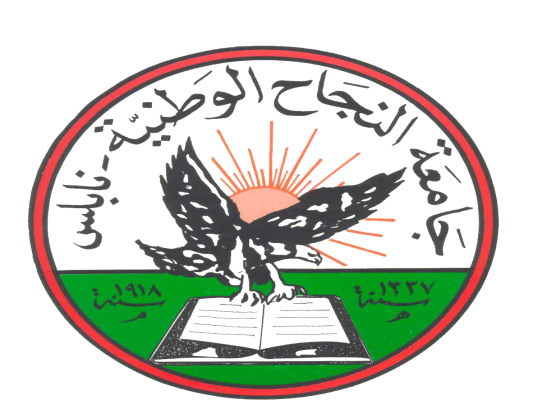 The Optimization of Solid Waste Collection (SWC) in Nablus City
Supervisor: Dr. Ramiz Assaf
Co. Supervisor: Dr. Yahya Saleh
Group Members:
Alaa Rabi 
Diana Arman
Rasmyia Khudair
Walaa Amer
Content
Project Description 
Introduction
Literature Review
Mathematical Model
Solving the Mathematical Model
Result and Analysis 
Conclusion and Recommendation
2
Project Description
Our study was aimed to formulating mathematical model for the councils' solid waste management system. The model used to find the best vehicle route in order to minimize the total travelled distance which result in minimizing the total cost and time.
3
Introduction
Motivation for choosing this idea
5
Solid Waste Management System in Nablus City
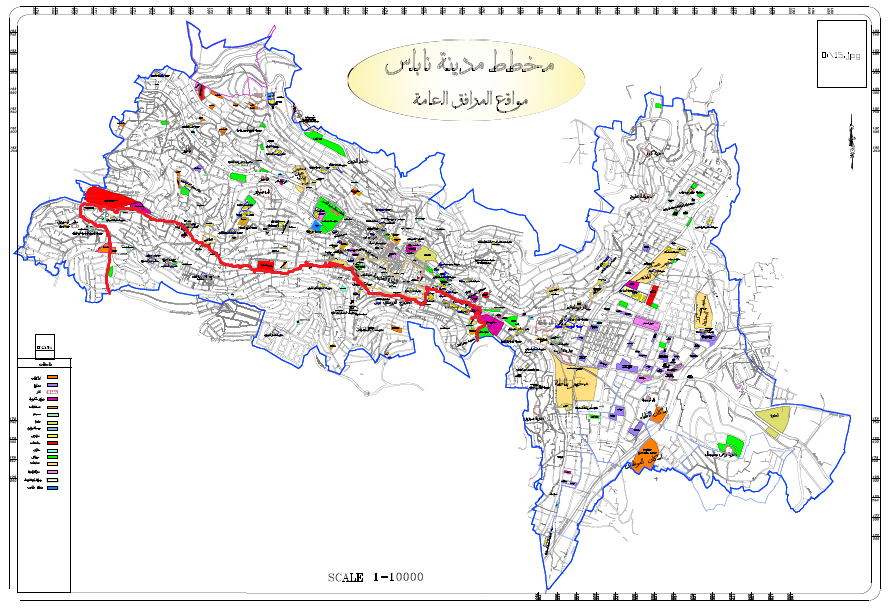 6
Joint Service Council for Solid Waste Management in Nablus City
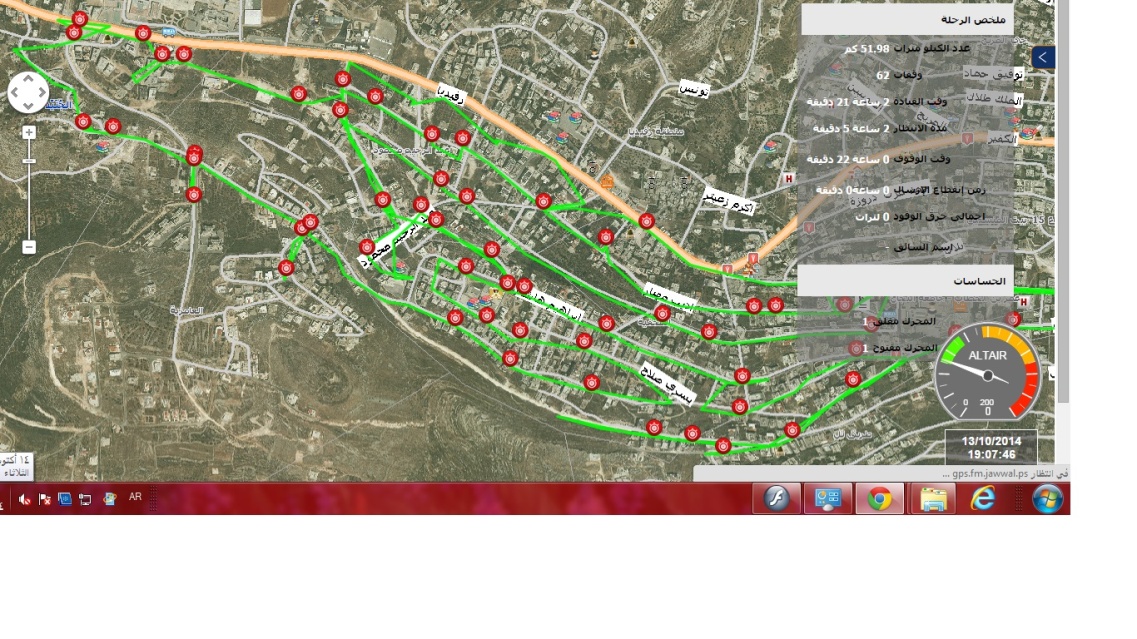 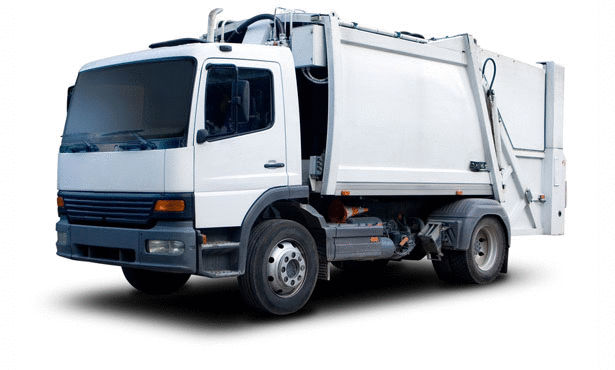 Capacity =11 ton
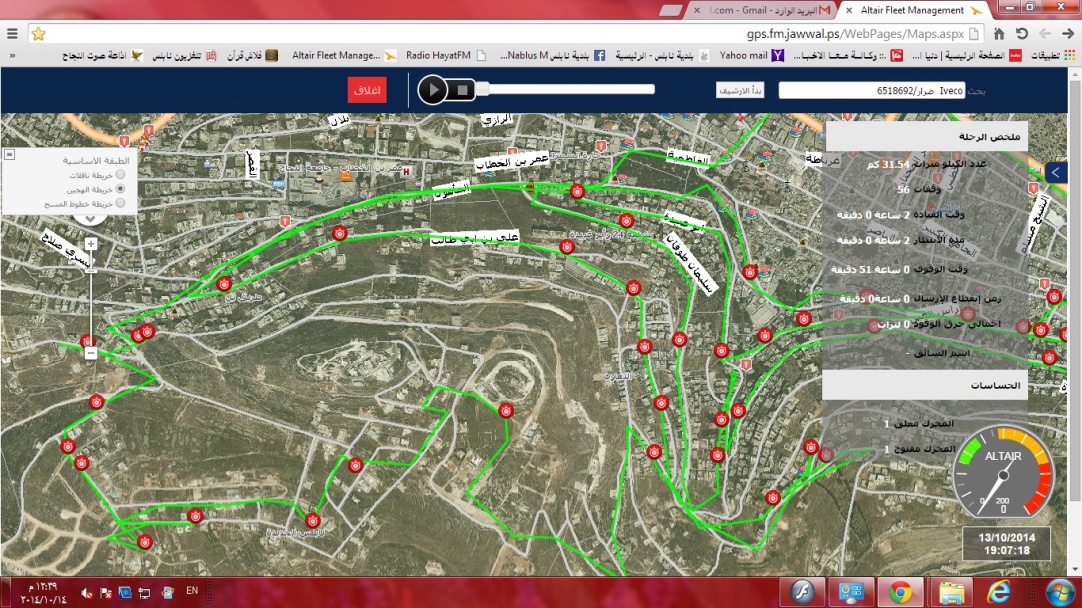 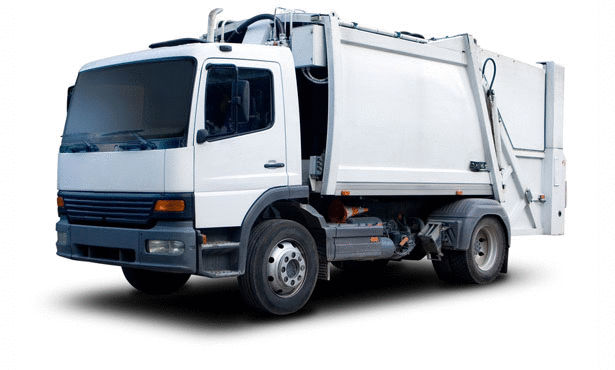 Capacity =11 ton
7
Problem Statement
The council suffers from the lack of areal plan for collection transfer station, dumpsters locations and vehicles route. The existing system is based on experience, which lead to high consumption of the council revenues. Also, the council has only one transfer station to accommodate all generated waste. This causes a higher transportation costs, thus our project addressed this by finding the best vehicle route.
8
Research Objectives
9
Literature Review
Reviewed Literature
Solid Waste Management in Gaza Strip Problems and Solutions.
Solid waste: generation, handling, treatment and disposal Web site.
Solid Waste Management:A Local Challenge With Global Impacts Web site.
Solving Real-World Vehicle Routing Problems Using MILP and PGreedy Heuristics.
A Robust Optimization Approach for the Capacitated Vehicle Routing Problem with Demand Uncertainty.
 Modeling and Solving the Capacitated Vehicle Routing Problem on Trees.
Optimization of Municipal Solid Waste Management System. University of Dar es Salaam.
A Tutorial Guide to Mixed-Integer Programming Models and Solution Techniques.
Optimizing Routing of Municipal Solid Waste Collection Vehciles in Deir El-Balah – Gaza Strip.
Vehicle Routing Problem.
Clarke & Wright's Savings Algorithm.
Solving the Vehicle Routing Problem with Genetic Algorithm and Simulated Annealing.
The Simulated Annealing Algorithm.
Improving Dorm Room Assignments Using Simulated Annealing.
Ant Colony Optimization.
Ant Colony Optimization for Capacitated Vehicle Routing Problem.
Ant colony Optimization Algorithms : Introduction and BeyondAnt colony Optimization Algorithms.
An Optimization Algorithm for the Capacitated Vehicle Routing Problem Based on Ant Colony System.
The VRP Web site.
Solving the Capacitated Vehicle Routing with a Genetic Algorithm.
evolutionary algorithm for vehicle routing.
Applying Genetic Algorithm for Capacitated Vehicle Routing Problem.
Application of Dynamic Graph for the fasest Route search in a Transport Network.
Advanced Route Planning in Transportation Networks.
Application of Dijkstra Algorithm in Logistics Distribution Lines.
A Comparative Study of Vehicles Routing Algorithms for Route Planning in Smart Cities.
Evaluation of Shortest Paths in Road Network.
Dijkstra’s shortest path algorithm Web site.
Dijkstra's Algorithm.
Towards a Multilevel Ant Colony Optimization.
VRP Algorithms for Decision Support Systems to Evaluate Collaborative Urban Freight Transport Systems.
Solving the Vehicle Routing Problem with Genetic Algorithm and Simulated Annealing.
Comparing the Performance of Genetic Algorithm and Ant Colony Optimization Algorithm for Mobile Robot Path Planning in the Dynamic Environments with Different Complexities.
Comparison of TSP Algorithms.
Creating a genetic algorithm for beginners.
GENETIC ALGORITHMS Web Site.
Genetic Algorithms, Tournament Selection, and the Effects of Noise.
Analysis of the impact of parameters values on the Genetic Algorithm for TSP.
A Comparative Study between the Nearest Neighbor and Genetic Algorithms: A revisit to the Traveling Salesman Problem.
Genetic Algorithm Performance with Different Selection Strategies in Solving TSP.
11
Capacitated Vehicle Routing Problem
(CVRP)
Vehicle Routing Problem (VRP)
Mixed Integer Programming(MIP)
Solid Waste Collection
(SWC)
Solid Waste Management System
(SWMS)
Heuristic Algorithms
12
Solid Waste Management System(SWMS)
13
Vehicle Routing Problem (VRP)
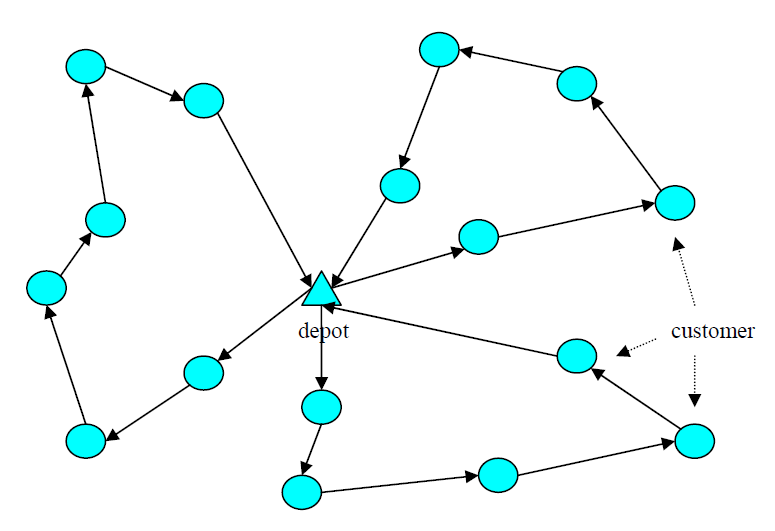 Typical input for the VRP
An output for the VRP
14
Capacitated Vehicle Routing Problem (CVRP)
CVRP one of the type of VRP where each vehicle has the uniform capacity and each customer  has a certain demand.
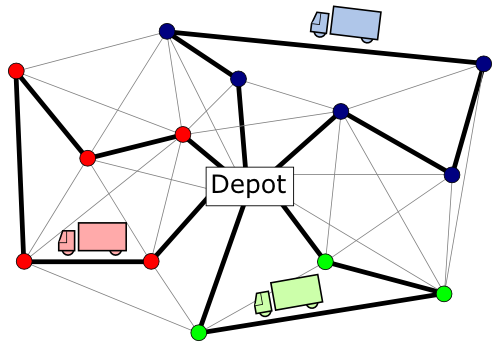 15
Mixed Integer Programming(MIP)
Mixed integer programming model (MIP) is a variation of a linear programming model where some of the variable are restricted to take real and some are integers, or at least one variable is an integer, It may have a binary variable which used to identify if any entity is active or not by being assigned 1 or 0 respectively.
16
Heuristic Algorithms
17
The quality of solution
The speed of solution
Comparison between heuristic algorithms
18
Nearest Neighbor Algorithm
19
Genetic Algorithm
20
Parameter of Genetic algorithm
Crossover rate.
Mutation rate .
Population size.
Selection.
Tournament selection (Tournament  size)
Roulette wheel selection.
Rank selection (Selective Pressure)
Encoding.
Crossover.
Single point crossover.
Two point crossover.
Uniform crossover.
Termination Condition.
Reach specified number of generation .
Reach optimal solution.
Reach specified time.
21
Best value of the Parameter
From previous studies we found the best values for these parameters:
22
Best value of the Parameter
Other parameters, we made design of experiment by using Minitab to figure out the best values.
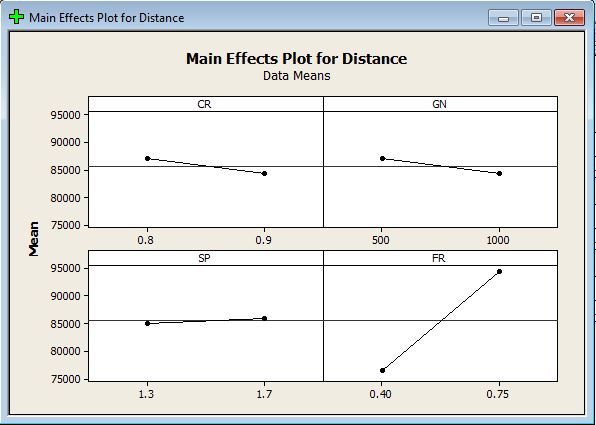 23
Best value of the Parameter
24
Mathematical Model
Model Assumptions
26
Parameters
27
27
Decision Variables
28
Objective Function
The objective function of the model calculates the sum of travelled distance by the vehicles (TTD). Therefore, the aim of the model is to minimize(TTD) . Assume each vehicle make two trip to complete discharging all dumpsters.
schematic diagram of trip 1
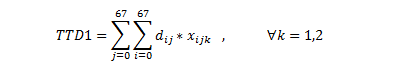 29
schematic diagram of trip 2
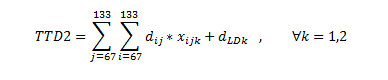 30
The total travelled distance by each vehicle is the sum of the distance travelled in trip one and trip two as follows:
The total travelled distance  by two vehicle can be expressed as:
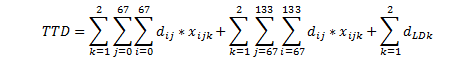 Model objective is to minimize (TTD)
31
Constraints
Trip One Constraints:
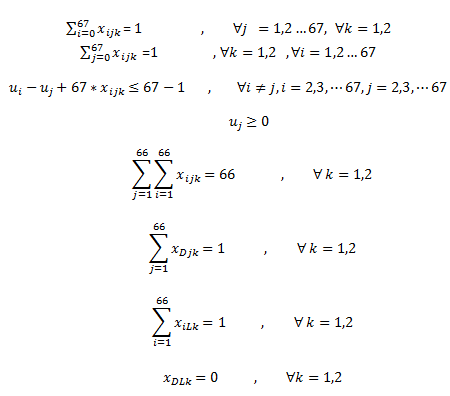 32
Trip two constraints:
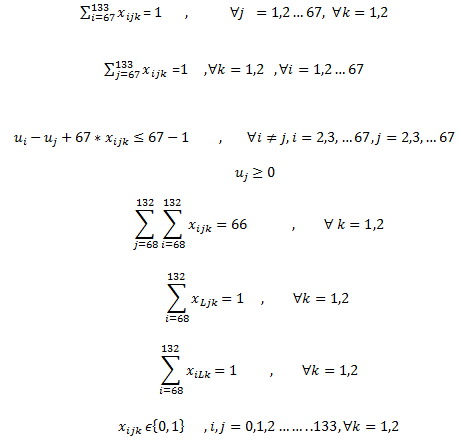 33
Solving the Mathematical Model
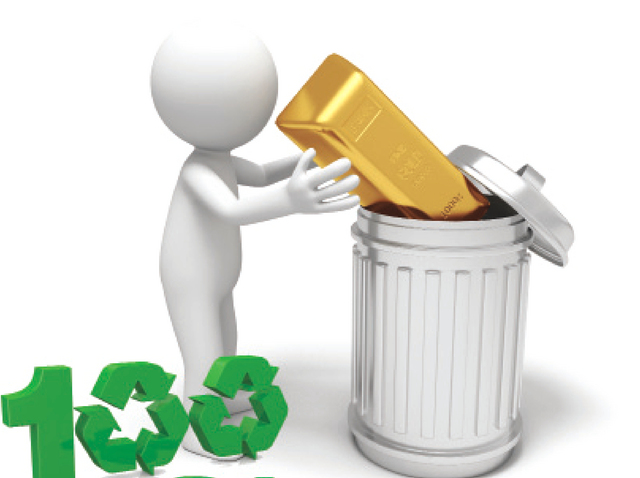 34
CVRP solver
35
Result And Analysis
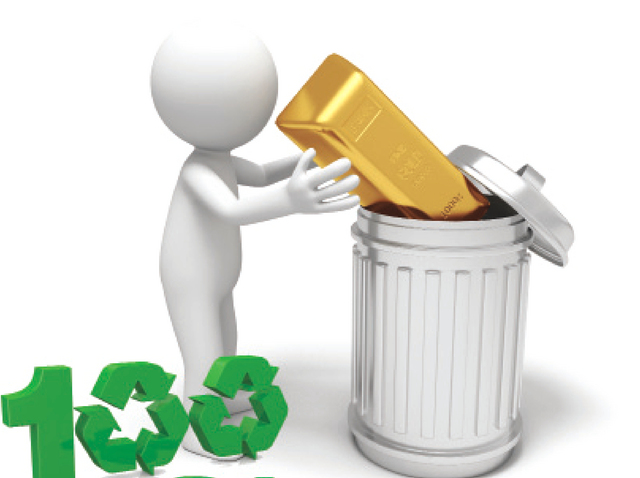 36
Current Route
There is no a certain route accredited by the municipality.
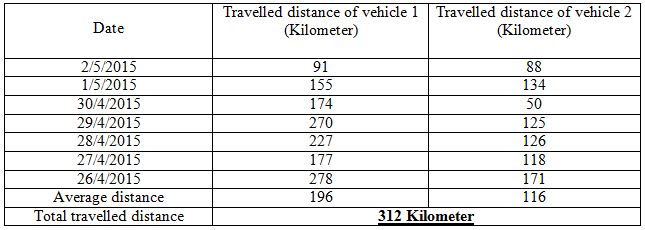 37
Improved Route
38
Comparison Between Current Route and Our Improved Route
40
Conclusion
and Recommendation
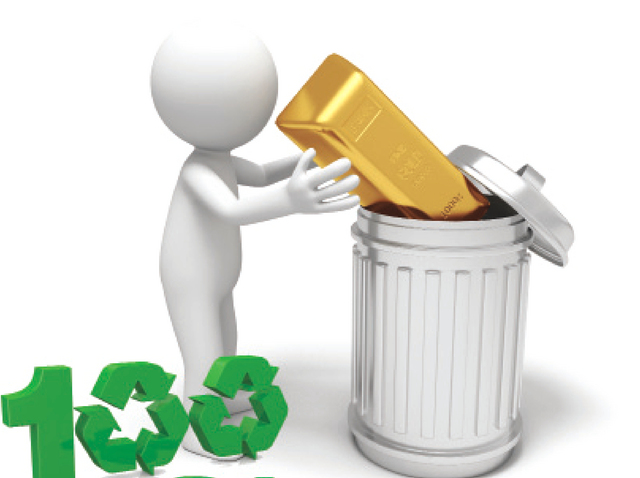 41
Conclusion
There are many things that must be improved in the municipality in order to reduce costs and increase profits.
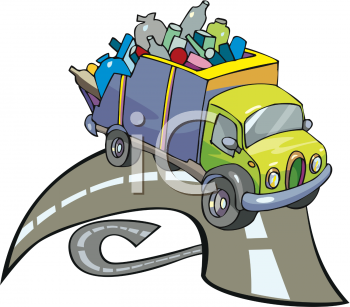 42
Recommendation
Put a real plan of solid waste collection.
Oblige the driver to follow the best order of the dumpsters that find it by CVRP solver.
Make technological innovation such as:
using an sensor on each dumpster to evaluate the filling ratio.
use CVRP solver software to find the best order of the dumpsters.
43
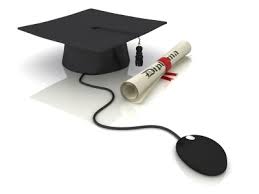 Thank you